Green Coalition
  “Mongolian National Green Coalition”NGO
“Waste Management” project
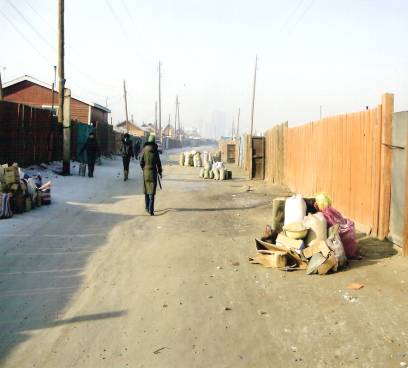 content
General information
Purposes  and intent of“waste management”project
implementation
Results
Works in further
MONGOLIA
territory: 1 566 500 м.square
population: 2 706 272
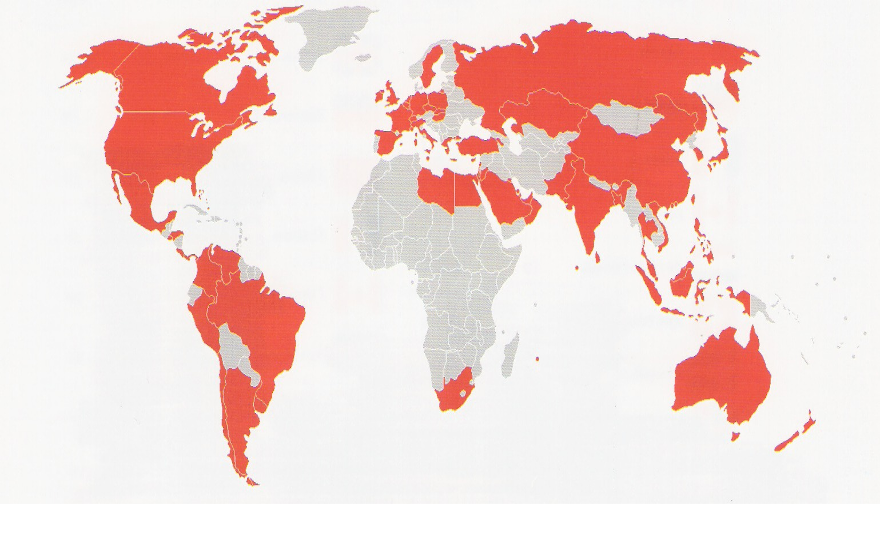 Ulaanbaatar, capital of MONGOLIA
TERRITORY: 
  7300 m.sq 

population:
1251740
district: 
 central 6

Sub district:
  130

Dry waste:
260 -280 thousand ton/year, including 40-50% transportation off
Stockpiling of the fund of ‘’waste service’’:
       3 bln tugrics/year
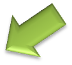 Territory of project implementation of BZ district, sub strickt 14, consulate street
BZ district has 14 sub district

Number of parts: 
              5

families: 1242 or 3700 peoples
Disposal site on “ULAAN CHULUUT’’
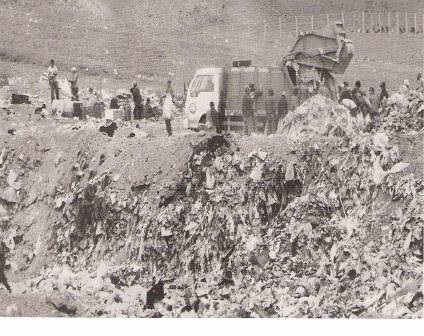 since1975 disposal site of 20 sub districts of Shukhbaatar district 

since2000 disposal site  of 6 central districts of UB.
‘’Ulaan chuluut’’ waste point includes to itself 19  hectares.
At the going time  about 5 million tons of waste with 5m thin.
    winter 160-170 trucks/day 
                summer    200 trucks/day

At the closing time , April 2009 ,350 million tugriks budgeted  from City budget for covering open waste and reducing negative influence on environment.

40 workers for cleaning and greening
 36 trucks and bulldozers 
 15429 trucks or  89488.2 tons of clays
 established 30 pipes removing  gas from covered waste. 
 cleaned up 10 combs
 built 500 m3 of concrete fence
 made for 45 days

(Өглөөний сонин .Хотын амьдрал 2009.7.16 Пүрэв гараг .Дугаар 030)
Before April 2009
July 16 2009
City cleaning  and greening companies  /CGC/and Fund of waste service/FWS/
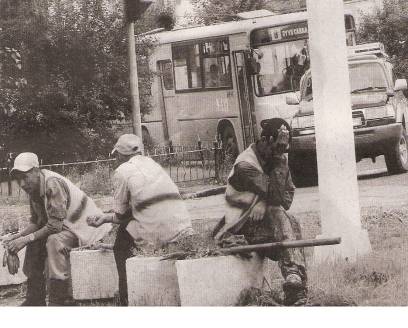 CGC of 6 districts and 700З workers
Since  2007 founded FWS by law about waste approved in 2004
5 districts obtain FWS

 khan uul district  has not FWS

 reason s for worse activities of districts with FWS :
  payment for waste to FWS /588 million tugrics a year/

 CGC transport off / spend 588 million *41%/ (Өглөөний сонин Хотын амьдрал 2009.1.26 Даваа гараг  
   Дугаар 016, Өдрийн сонин.2009.1.23 )
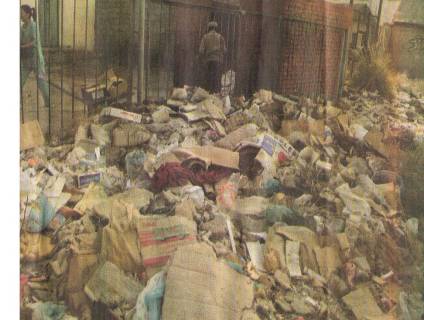 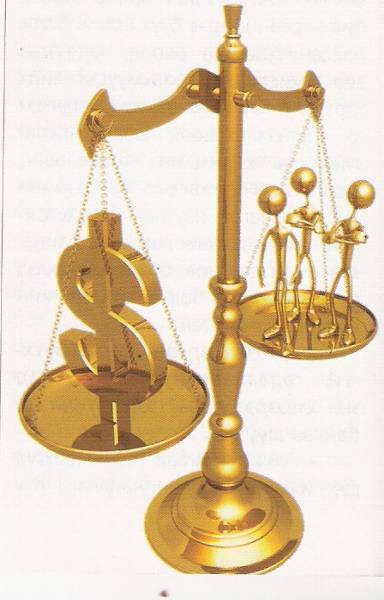 Stimulation system
For example:
Open doors days of environment protection under ‘’living without waste’’
Found sample waste point
Transporting  off waste
cleaning
Reusing  processing progressive technology

Stimulate 15 heads of districts and sub districts and 2 directors of  CGC which fully cleaned up

Travelling abroad Head of best district and CGC  for experience studying.
           ..................
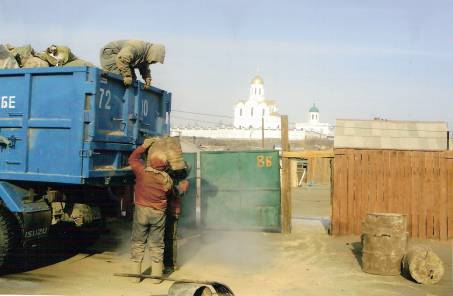 “waste management ‘’ project
Before implementaion of projekt,2007:

BZ district had 25 sub districts
 161 million tugricks spent for transportation wastes to Ulaan chuluut ‘’disposal site  in season
8.5 million tugricks spent for BZD’s 14 sub districts transportation of 546 tons of wastes /153 trucks/

 payment: 
     500million tugricks /year
 ratio of payment
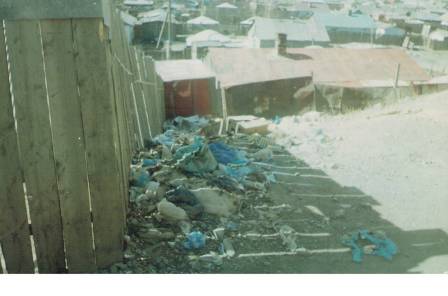 Can we change this situation ?
“waste management ‘’ project
implementator:
 citizen Daramrenchin
Green Coalition and  
“Mongolian national green movement’’  NGO
 citizens

financer;:
“Mobicom”co.,ltdХХК

partner:
CGC, FWS of Bayan zurkh district  and head of sub district
Recipients of Project results :
,114 families, consulate street,Bayan zurkh district , sub district 14-

Number of officers: 
4
term: 
2008.09.01 – 2009.12.31
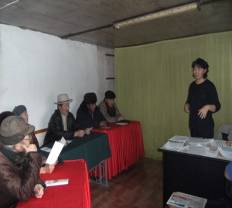 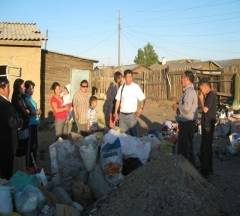 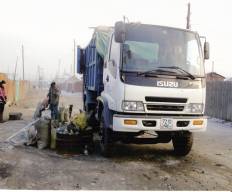 “waste management ‘’ project
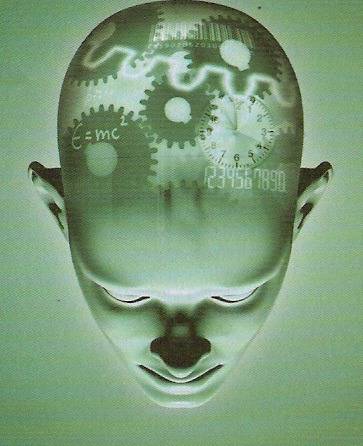 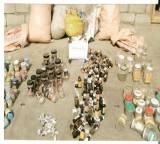 purposeо:                                            activate each participation in providing comfortable, health conditions of  living and working, improve environment  by spreading  
duties and responsibilities
task:
1.Avtivate citizens participation  in improving service  quality of waste transportation. 
2. Inure citizen to different the waste/80:20/
3.Fix  expedient variant payment for waste
4. Crease waste size and reduce expense for waste transportation
5.Found reprocessing of waste ‘’partners 3’’/ glass, polyethylene  pack and  mole
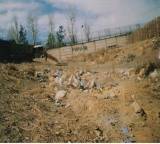 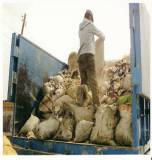 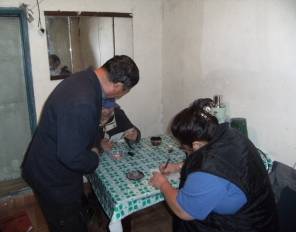 “waste management ‘’ project
implementation:

 conversation with each of 114 families  and spread following materials: 
 introduce the project
Cooperation agreement  
 variants if waste paymentsтөлөх хувилбарууд
Registration 
List of buying second raw materials
Different the waste put into purse

 cooperation with head of sub district
  coordinate transportation of waste in cooperation with FWS
 activate citizens
 continue stability the project activities in further.







task
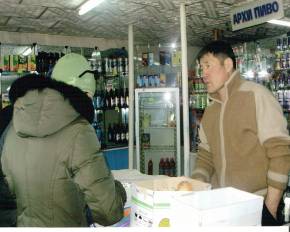 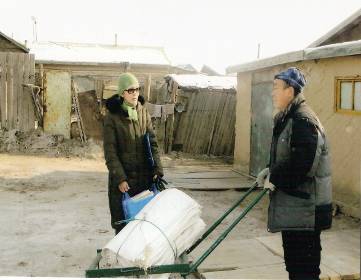 “waste management ‘’ project
implementation:
Centralize the waste: 34 тn of waste
implementation:
Different the waste: reusing 32 tons of waste
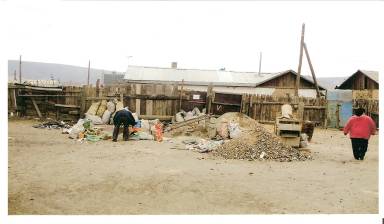 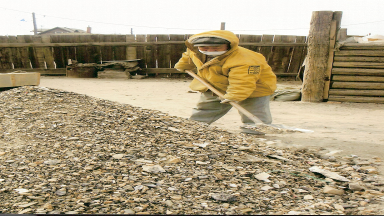 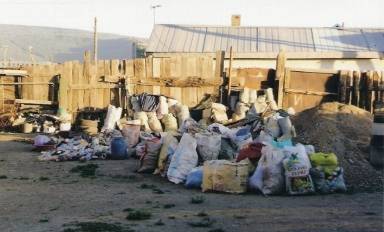 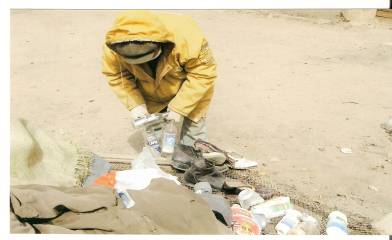 “waste management ‘’ project
implementation:
Waste transportation:  
    2 trucks
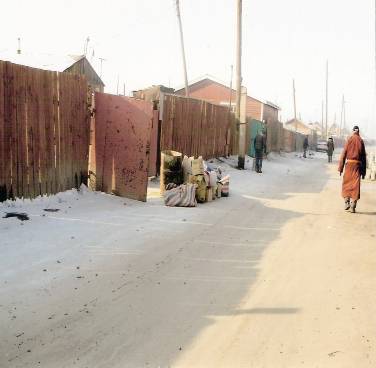 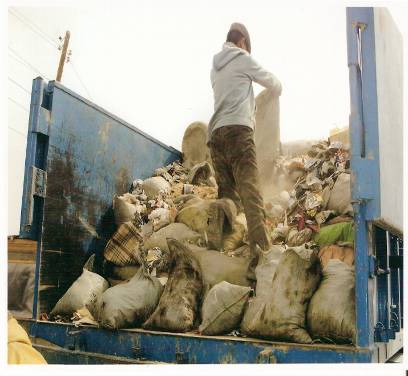 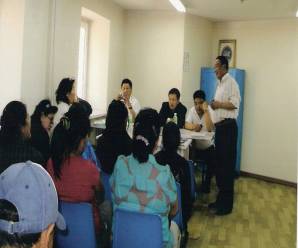 “waste management ‘’ project
results:

 increased number of participated citizens
Actively participated 80% families in common cleaning
 differenced waste 50% of 114 families
Family of 4-5 members  gives 2-3 кg/month of waste
Transportation expense reduced by 70% according to number of transportation Хог
  clean environment
 decided to bake agreement on cooperation between head of BZ district and citizens representatives
 decision on foundation of working division from BZ district staff
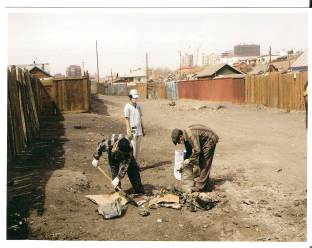 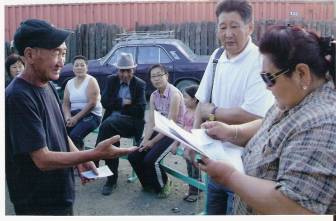 “waste management ‘’ project
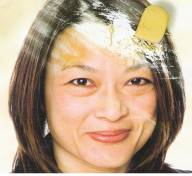 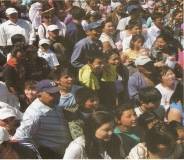 Works in further:

  continue project activities certainly

 organize training to change citizens understanding and trends about waste  and campaniles

Propaganda on advanced  experience

 reusing the waste for raw materials and support processing factories

  establish system of stimulation and responsibility
Policy support of state for partnering
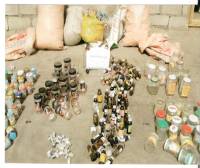 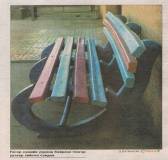 Reprocessing factor of first stage waste“san-orgiu
”co.,ltd
Question and response
Thanks for attention